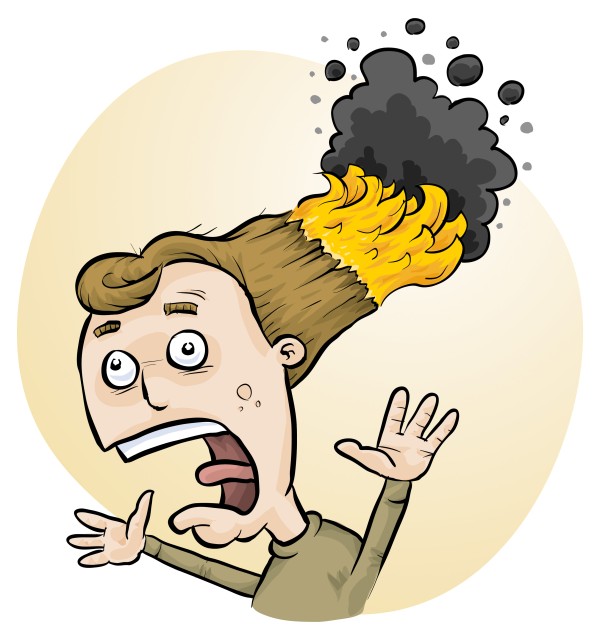 Chemical Waste Disposal in Western Australia
Phillip Crisp and Eva Crisp
Chemical Disposal
The quantity of chemical wastes generated in a school is insignificant
(compared with agriculture, mining and industry)

HOWEVER
Wastes can pose hazards, if stored poorly
A school is an educational institution
• Attitudes adopted during youth continue into adulthood
• Proper training should be given to those who will later be decision makers
The improvement process
eliminate unwanted chemicals
redesign procedures to minimize waste production, e.g. spot reactions, recycling, destruction, less toxic chemicals
dispose of wastes   LEGALLY                                SAFELY     by- sewer- garbage- waste collection service
THE LAW
Follow all 
* WA laws
* local government/authority regulations
instead of the advice in RiskAssess
whenever there is conflict between the two
Water Corporation
Laboratory chemical waste
https://www.watercorporation.com.au/Help-and-advice/Trade-waste/Trade-waste-in-your-business/Other-industries/Laboratory-chemical-waste

•  chemicals of major concern
•  waste avoidance and minimisation
•  best management practices & specific requirements

Laboratory waste from schools
http://www.labnetwest.asn.au/wp-content/uploads/2020/06/Laboratory-waste-from-schools.pdf

Acceptance criteria for trade waste
https://www.watercorporation.com.au/Help-and-advice/Trade-waste/Permits/Trade-waste-permits/Acceptance-criteria-for-trade-waste
• substances subject to acceptance criteria
 acceptance criteria for common waste components
 acceptance criteria for heavy metals (metropolitan)
Waste Authority
• WasteSorted Schools program
  https://www.wasteauthority.wa.gov.au/wss/
  programs, resources, grants, accredited schools

 Household Hazardous Waste free dropoff
  https://www.wasteauthority.wa.gov.au/programs/view/household-hazardous-waste
  items that can and can’t be dropped off

 school laboratory garbage?
Chemical wastes in schools
*
Aqueous liquid wastes
•  dissolved salts
•  acidic or basic
•  suspended particles

Water-miscible organic wastes
 alcohols, e.g. methylated spirits
 ketones, e.g. acetone

Water-immiscible organic wastes
• hydrocarbons, e.g. hexane, kerosene
• special chemicals, mostly for organic chemistry

Solid wastes
• precipitates, e.g. BaSO4, Fe oxides
Problems in the sewer!
• toxic metals
	e.g. Hg, Cd, Pb, As, . . . VERY BAD                Cu, Ni, Co, . . .         BAD                since contaminate sludge $$$
• toxic persistent organic chemicals
	e.g. pesticides                since contaminate sludge $$$
• highly acidic/alkaline liquids                since may damage pipes
• flammable liquids (water-immiscible)                since may cause an explosion!
Aqueous liquid wastes
Pour down the sewer ONLY if the ‘acceptance criteria’ of the Water Corporation are met (known for metropolitan schools).

Otherwise, an environmentally responsible approach:
•   neutralize to ~pH 6.5-8.5 (natural waters)
•   only “safe” amount of each chemical down the drain
in order to minimise environmental harm from treated sewage when it is released into river or ocean.

All wastes exceeding a “safe” amount of a chemical should be retained for a waste collection service.

                             WHAT IS SAFE?
Estimation of “safe” quantities*
Consider the cation and anion in a salt separately.
Toxicity of a salt is dominated by the most toxic ion:

e.g. lead chloride, potassium dichromate

Some ions should not go down the drain at all
   e.g. Hg2+, Pb2+, Cd2+, . . .
while others are ok almost without (school) limit
   e.g. Na+, Ca2+, Cl-, SO42-, . . .
and other ions in between

* RiskAssess “Disposal of chemical wastes”, in Learning Resources
Tabulation and calculation
“Safe” disposal quantity for an ion for a class:
               0 – 1000 g/day

Copper sulfate
   copper: 1 g/day          [Very toxic to aquatic life
                                       with long lasting effects]   
   sulfate: 1000 g/day.    [In solid laundry detergent]
Therefore, copper sulfate: 1 g/day (as solid or solution)

Enough for some spot tests down the drain.
Beyond that, wastes need to be collected!
Comparison (g/day) to sewer
Element          Water Corporation*           RiskAssess 
Arsenic			1				0	
Cadmium			1				0
Chromium			30 (10)**			10
Copper			30 (10)**			1
Lead				30 (10)**			0
Mercury			0.1 (1)**			0
Molybdenum		1				1
Nickel			6 (10)**			1
Selenium			1				1
Silver				2				1
Zinc				50 (10)**			10

*   Acceptance criteria for large metropolitan WWTPs only (Beenyup, Subiaco and Woodman    Point); otherwise, case by case
** Water Corporation “Laboratory chemical waste”, criteria for treatment before discharge
Organic liquid wastes
Water-miscible
    e.g. methylated spirits, acetone
Dilute 1 part to 20 parts water, then down the drain.
Prevents explosive air/vapour mixture.
Microorganisms in sewer will consume the chemicals.

Water-immiscible
    e.g. hexane, kerosene
Retain for collection by waste service.
Separate hydrocarbon waste from halogenated waste.
Waste processing
Collection
Large bottles (e.g. 2.5 L ‘Winchesters’)correctly labelled, funnel at top (fume cupboard)

Treatment
Only if time, equipment and skilled people available

Disposal
To maximum recommended daily quantity:
• down the drain or into garbage
Otherwise, retain for waste collection 

SEPARATE CONTAINER FOR EACH WASTE!
Solid wastes
Only material of a domestic nature
is allowed to be disposed of in the garbage

Consider
 transport of garbage
 leaching from landfill

Geologically-stable minerals
(precipitated during reactions)
   e.g. barium sulfate (baryte)
No leaching of toxic chemicals in a domestic landfill.
Purpose of disposal advice
• improves understanding of harmful properties
• focuses on avoiding serious environmental harm
• reduces the cost of waste collection service
• provides a learning tool for staff and students
• promotes care for the environment
RiskAssess Advice
Individual chemical advice in ‘Disposal’                SUBSCRIBERfor each of >3000 chemicals and solutions
‘Disposal of chemical wastes’                                FREEhttps://www.riskassess.com.au/docs/DisposalOfChemicalWastes.pdf
‘Chemical waste containers’                                  FREEhttps://www.riskassess.com.au/info/waste_containers
‘Labels for chemical waste containers’                  FREEhttps://www.riskassess.com.au/info/waste_container_labels

‘How to dispose of chemical wastes ’                    SUBSCRIBERIn: ‘Safety in Schools’ book, chapter C7
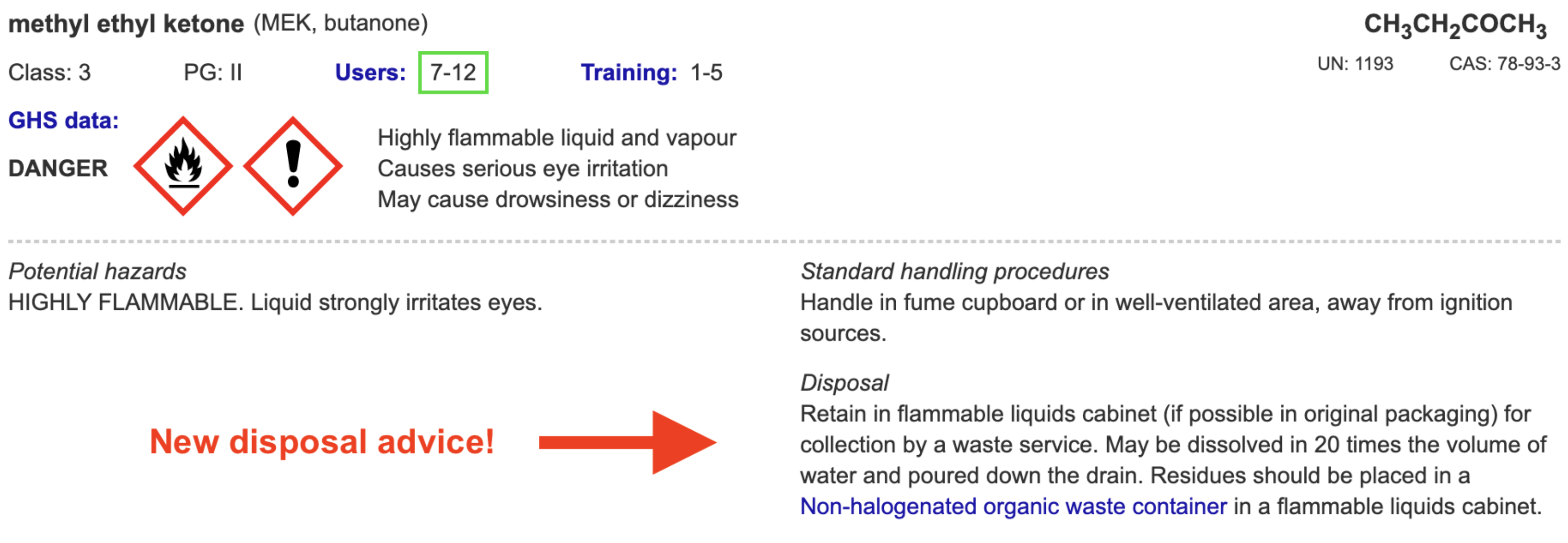 Labelling and storage of wastes
All wastes must be
• labelled according to GHS, and
• stored according to Dangerous Goods Class.

Flammable wastes in a flammable liquids cabinet!

Place each toxic waste in a SEPARATE container!

Recommend both:
 large RA label with GHS information
 large blank label for hand-writing the quantity and  identity of each waste added to the container
RiskAssess pre-preparedwaste labels
Labels for 25 common wastes ready to print

Based on the likely compositions and likely maximum concentrations

Otherwise, use Custom Labels,
especially if wastes are less hazardous
DEMONSTRATION
• Learning resources
• Examples
• Waste treatment and recycling
• Labels
QUESTIONS
team@riskassess.com.au